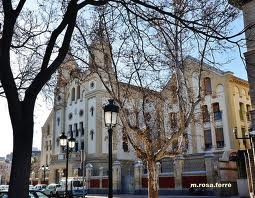 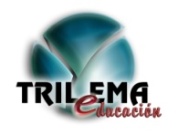 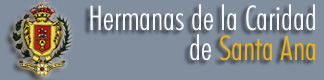 NOMBRE___________________________________________
Zaragoza, abril 2012
ME CUESTIONO SOBRE ESTE…
LA BRÚJULA DEL ENCUENTRO
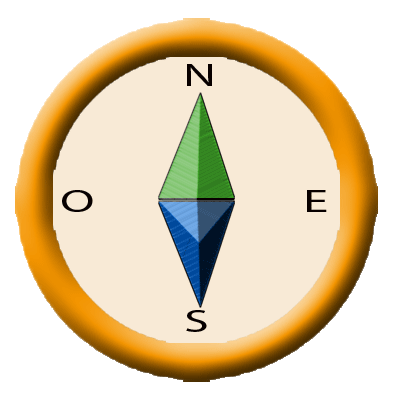 ME EMOCIONA…
ME PREOCUPA…
DE LOS ANTERIORES ME HE LLEVADO…
PARA REFLEXIONAR SOBRE CADA ESTRATEGIA….
ESTILOS DE APRENDIZAJE…
PARA LA REFLEXIÓN SOBRE EL USO DE ESTRATEGIAS METODOLÓGICAS …
INDICA QUÉ ESTRATEGIAS HAS UTILIZADO:

¿Qué evidencia tienes del impacto que ha tenido en tus alumnos? 



3 cosas a destacar



3 cosas a mejorar



3 cosas a seguir investigando
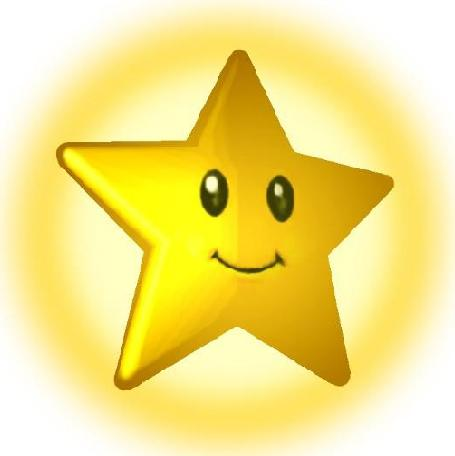 REFLEXIÓN SOBRE LA BUENAS PRÁCTICAS
CELEBRAMOS- PROBLEMATIZAMOS-RECREAMOS
HERRAMIENTAS DE EVALUACIÓN Y LOGROS
DEFINICIÓN DE OBJETIVOS
DESARROLLO DE LA ACTIVIDAD
SELECCIÓN DE DESCRIPTOERES Y DESEMPEÑOS
0
1
2
3
USO DE ESTRATEGIAS DE PENSAMIENTO
SELECCIÓN Y USO DE LAS METODOLOGÍAS
BUENAS PRÁCTICAS
RECREAR. ¿Cómo puedo mejorarlo?
¿Qué hacer en el aula para cuidar una sesión de trabajo?